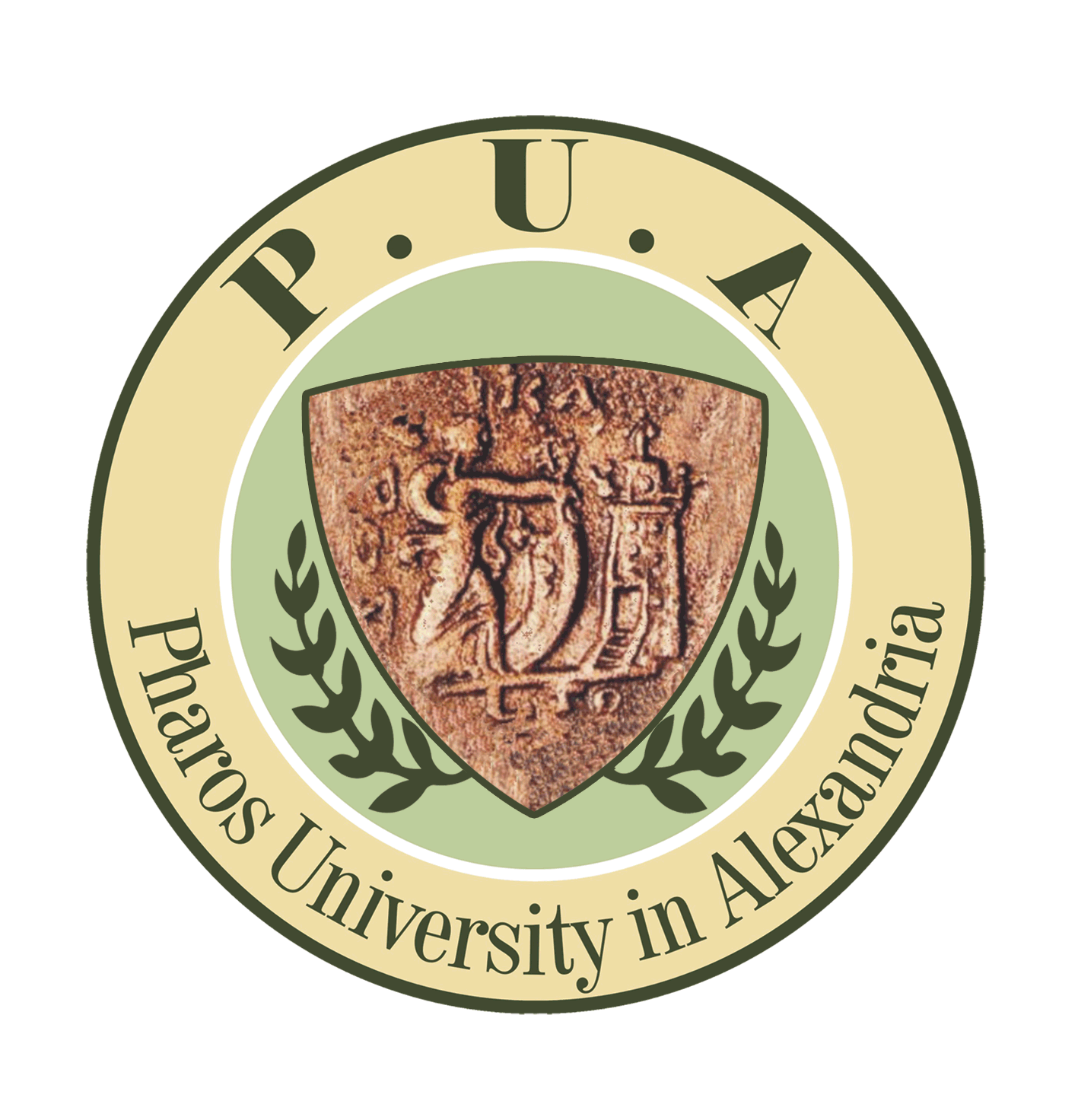 مجلس الكلية
مركز ضمان الجودة بالجامعة
مستشار عميد الكلية للدراسات العليا والبحوث
عميد الكلية
مستشار عميد الكلية للجودة والتطوير
وكيل الكلية لشئون التعليم والطلاب
وحدة ضمان الجودة بالكلية
مجلس القسم العلمى
الإدارات المركزية بالجامعة
رئيس مجلس القسم العلمى
سكرتارية القسم والإداريين بالبرنامج
لجنة الدراسات العليا والبحث العلمى
الأقسام المساندة
منسق البرنامج
لجنة خدمة المجتمع وتنمية البيئة
مسئولى معايير الجودة
قسم العلوم الأساسية
لجنة التظلمات والشكاوى
منسق الجودة
لجنة الأنشطة الطلابية والوافدين
لجنة متابعة الخطة التنفيذية للخطة الاستراتيجية
قسم هندسة الحاسب
لجنة العلاقات الدولية
لجنة متابعة ومراجعة شئون التعليم والتعلم
لجنة المعامل والورش والامكانات المادية
قسم الهندسة الميكانيكية
لجنة إدارة الازمات والكوارث
لجنة الاستبيانات
لجنة الخرجيين
المراكز: اللغة الإنجليزية – اللغة العربية – مهارات الاتصال
لجنة التدريب والتوعية
لجنة الاعلام والموقع الالكترونى
لجنة إختيار وتنمية الموارد البشرية
خريطة الهيكل التنظيمى لبرنامج هندسة القوى الكهربية والتحكم
لجنة الشئون التعليمية وتطوير التعليم
لجنة الارشاد الاكاديمى
يعتمد ،،،،
عميد الكلية
أ.د. محمد جابر أبو علي
رئيس مجلس القسم
أ.د. محمد حمدي
لجنة الكنترول والإمتحانات
لجنة التدريب الميداني